Bell Work
Similarity and Proportional Reasoning
Applying Similarity to Area and Perimeter
Reminders
Perimeter- Distance around a shape. (Add the sides!)

Area- space inside an object 
For a square, the area = length x width
		Area always has squared units!
Explore!
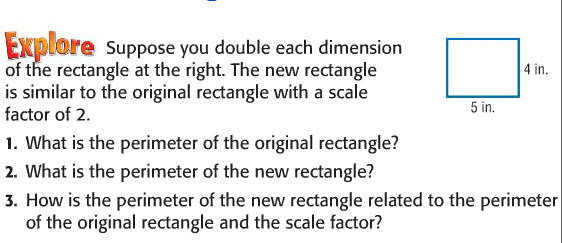 Breakdown
For new perimeter: Take the perimeter of the original and multiply by the scale factor

For new area: multiply the old area by the scale factor squared
Example:
Identify Scale Factor (2nd/1st)
Find perimeter
Multiply old perimeter by scale factor
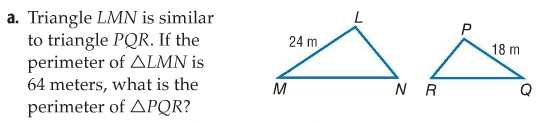 Scale Factor: 18/24
Perimeter of first:
64
X
= 48m
Area Example
Scale Factor: 2
Identify Scale Factor
Find original area
Multiply original by scale factor squared!
Area= l x w:
8x5=40ft2
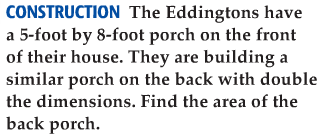 New area: 40x 22 = 40 x 4 =160ft2
Check Your Understanding